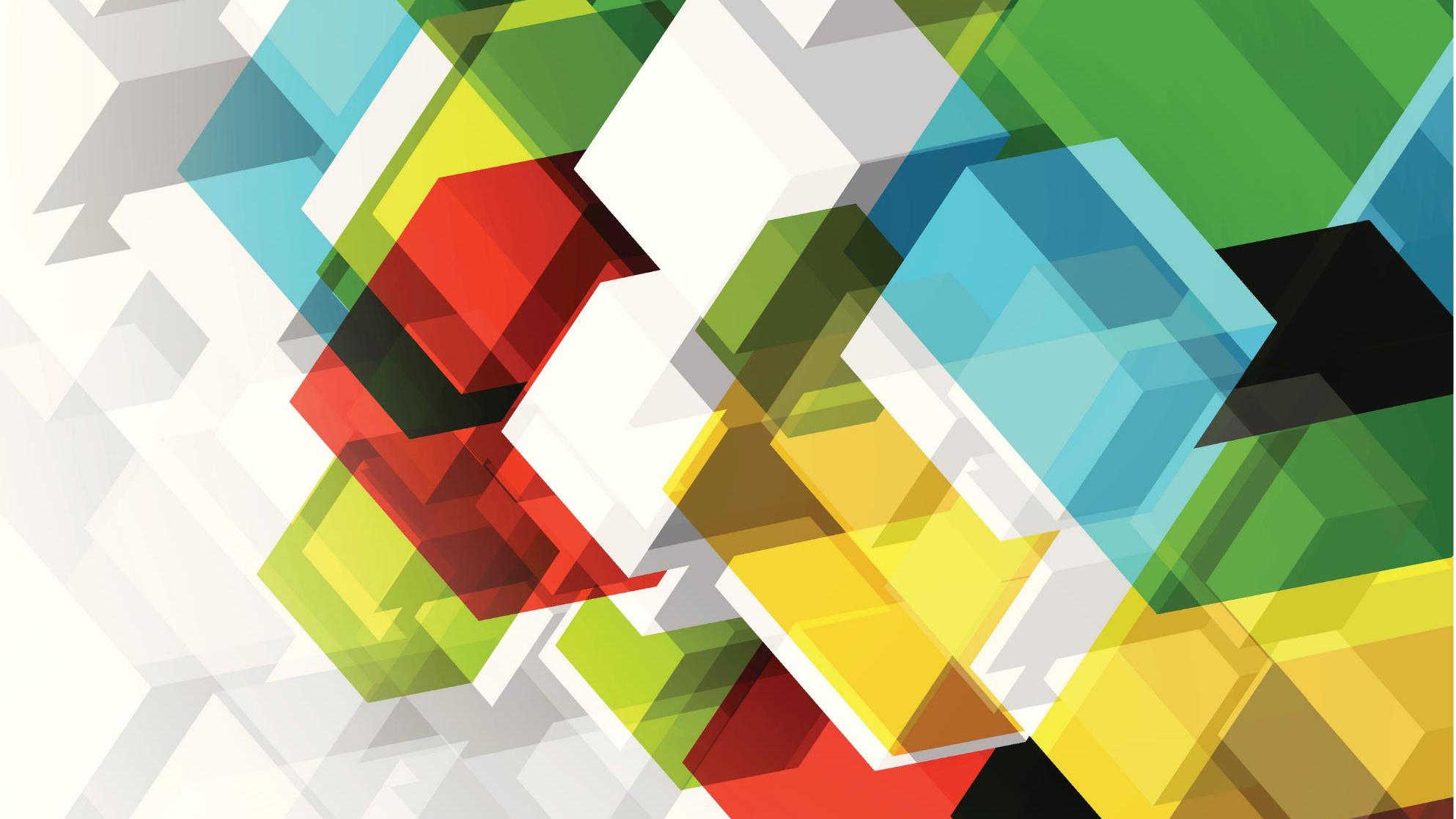 What if animals could talk?
Alfred Clausen
Animal’s voices
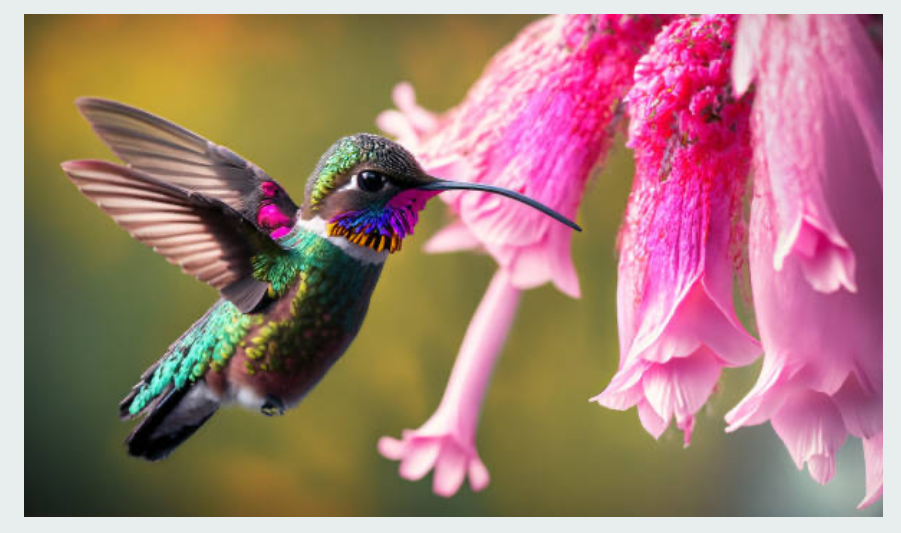 If animals could speak, they would inform you that their habitat is getting destroyed or helping their health
2/21/24
Cats speaking
Dogs speaking
2/21/24
If a rabbit could talk what will it say it will say give me food please and set me free.
2/21/24
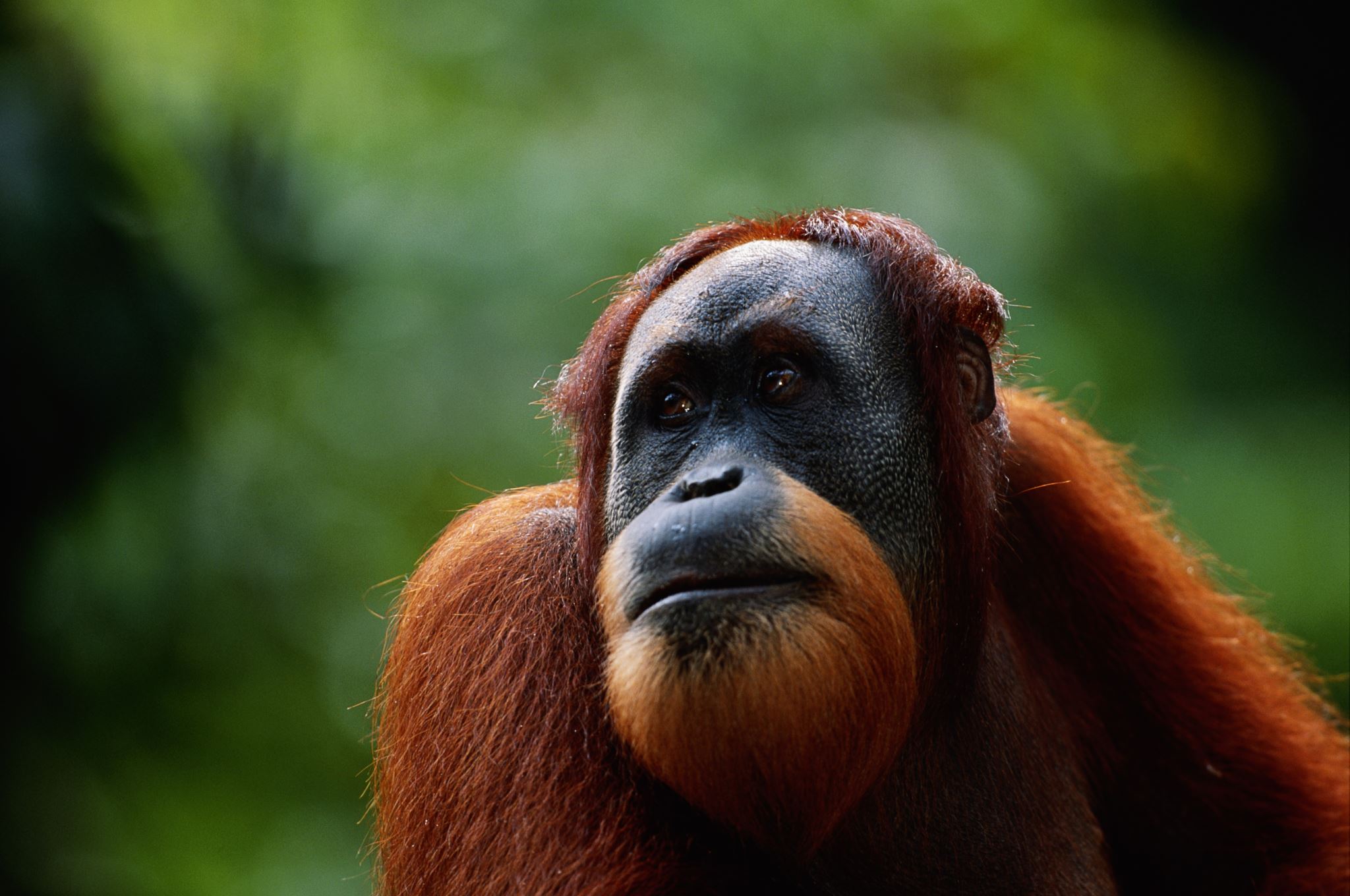 Orangutans
Don’t eat my palm oil
Help me don’t destroy my habitat 
Don’t hurt me 
Take care of me
2/21/24
The End
2/21/24